L'éclosion des possibles : convention de l'action culturelle... (1669688)
May 3 2012 at 10:05:52
Guide du militant pour l'action culturelle ; vade-mecum de Présence et action culturelles (2019048)
November 6 2012 at 9:11:08
Un dimanche en famille au village socialiste (ARC-C AFF DIV 0258)
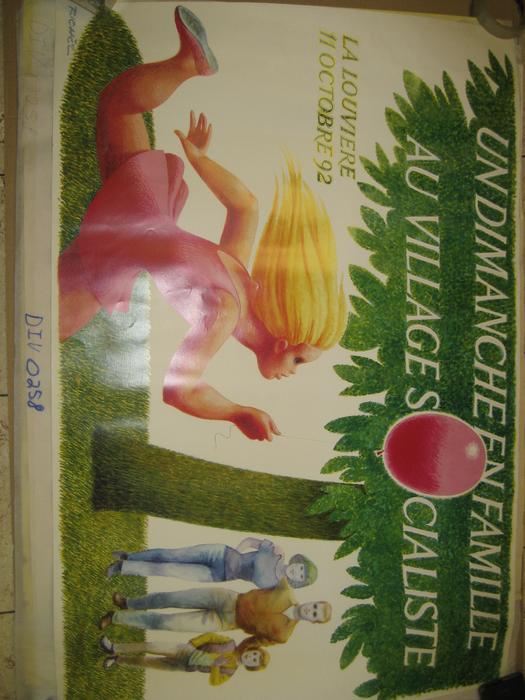 9 PS (ARC-C AFF ELE 0459)
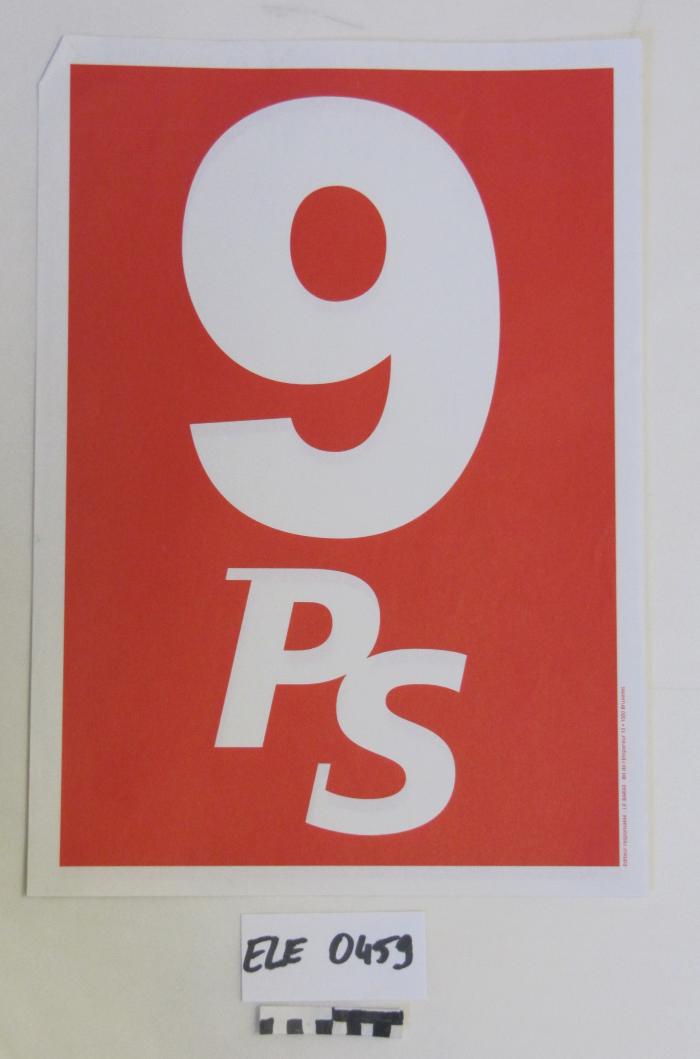